[Speaker Notes: As you may know, our organization is one of over 60 medical groups and health systems nationwide participating in AMGA’s Rise to Immunize campaign. 
This campaign aims to empower healthcare providers like us to collectively administer 25 million routine adult immunizations by 2025. 
Rise to Immunize has provided a range of resources – from a campaign toolkit, to monthly webinars, data and benchmarking, and more – to help us increase immunization rates.]
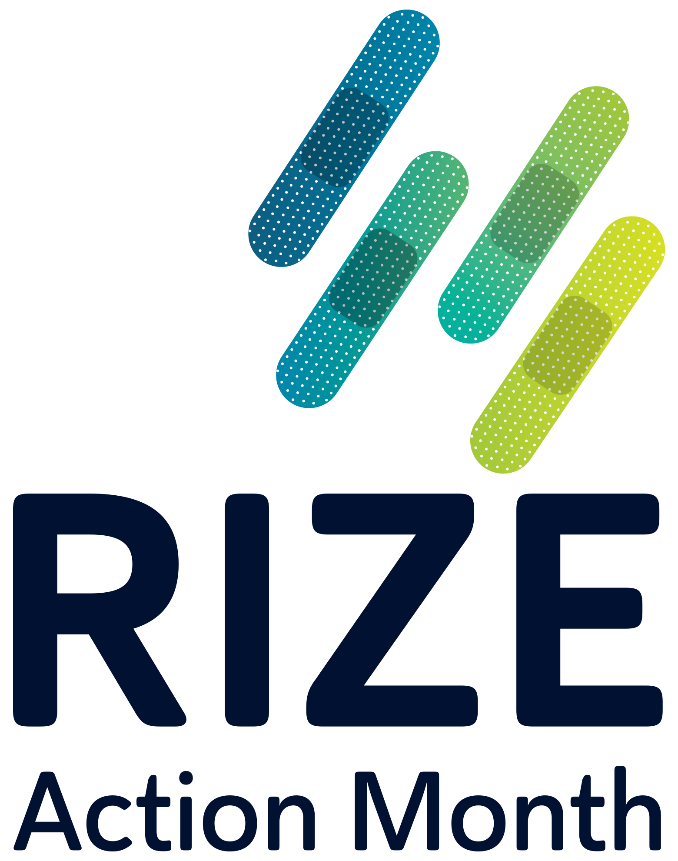 [Speaker Notes: August is RIZE Action month – the campaign’s annual observance held in conjunction with National Immunization Awareness Month.
Throughout the month of August, RIZE campaign participants will be holding events like this one to empower their healthcare professionals to make strong vaccine recommendations.]
Agenda
Watch the “5 Strategies to Strengthen Your Vaccine Recommendations” Video
Discuss video content as a group 
Recognize exceptional staff
Learn about additional resources
Take our team picture!
[Speaker Notes: Here is our agenda for today’s event.]
Video
[EMBED VIDEO]

Provide video link below
[Speaker Notes: The Rise to Immunize campaign has developed a Video, “5 Strategies to Strengthen Your Vaccine Recommendations,” in collaboration with the National Foundation for Infectious Diseases, that discusses the importance of strong vaccines recommendations and provides guidance and strategies to help us customize our recommendations. 
We’ll discuss the content in more detail after the video.

[Video link: XXXXXXX]]
Identifying Team Roles & Responsibilities
What role does each team member (front office, clinical staff, providers) play in promoting vaccination to patients during the office visit?
[Speaker Notes: Before we dive into the how to make a strong vaccine recommendation, let’s talk about each of our roles in promoting vaccination to patients during the office visit. 

[Review slide content. To encourage discussion, below are some examples of how team members can promote vaccination to patients during the office visit.]

Reminding a patient it is flu season at check in.
Asking a patient about vaccination status when taking vitals and reviewing medications.
Updating a patient record to reflect a vaccine already received. 
Providing a patient with educational materials in waiting room or while waiting for visits with HCP.
Printing or sending a prescription for a vaccine to be administered elsewhere.]
Making the Initial Recommendation
The video provided, an example of a direct and presumptive recommendation: “I noticed you’re due for a pneumococcal vaccine and it’s important that you stay up to date. We are prepared to give this to you today. Do you have any questions?”

How do you currently recommend vaccines to your patients?

How can you improve your recommendation?
[Speaker Notes: [Review slide content.]]
Helping Patients Make Informed Decisions
Strategy #1: Share the Tailored Reasons

What are some tailored reasons a patient would need the following vaccines? 
Influenza
Pneumococcal
Zoster
Tdap
[Speaker Notes: For patients who don’t readily accept a vaccine, the video offered five strategies to customize your recommendation. The first strategy is “Share the Tailored Reasons.”

[Review slide content. Remember, tailored reasons may include age, health status, or other risk factors. This discussion question can encourage a brief conversation around the CDC guidelines for each vaccine and ensure your team understands which patients should receive which vaccines and when.]]
Helping Patients Make Informed Decisions
Strategy #2: Highlight Positive Experiences

What are some positive personal or patient experiences you can share with patients?

	Remember: If you are sharing a patient experience, follow applicable HIPAA 
	and organizational policies regarding confidentiality.
[Speaker Notes: Strategy 2 is “Highlight Positive Experiences.” 

[Review slide content. Explain the value of brainstorming positive experiences so team members can have them top of mind for their patient conversations. Encourage teammates to consider experiences from family, friends, colleagues, and patients.]]
Helping Patients Make Informed Decisions
Strategy #3: Address Patient Questions/Concerns

What patient questions or concerns do you get most often?
 
How would you address these questions or concerns in a way that is easy for the patient to understand? 

What responses to patient questions have worked well  for you in the past? What hasn’t worked as well?
[Speaker Notes: Strategy 3 is “Address Patient Question and Concerns.” 

[Review slide content. Encourage team members to use plain, understandable language and keep it simple. Consider exploring if there are materials to help support team members in having these conversations with patients, such as handouts or FAQs for patients or scripts for HCPs.]]
Helping Patients Make Informed Decisions
Strategy #4: Remind Patients of the Benefits

What are some of the benefits you can share with patients?
 
	Remember: Benefits may vary depending on the vaccine, risk factors, and 
	patient circumstances.
[Speaker Notes: Strategy 4 is “Remind Patients of the Benefits.” 

[Review slide content. Encourage discussion around what patients can gain from getting a vaccine. Below are a few examples to consider.]

Avoiding illness and health complications 
Protecting loved ones 
Being able to attend important events 
Not missing work]
Helping Patients Make Informed Decisions
Strategy #5: Explain Potential Risks and Costs

What risks and costs can you share with your patients?

What examples have you used in the past that have worked well? What hasn’t worked as well? 

	Remember: Risks may vary depending on the vaccine, risk factors, and 
	patient circumstances.
[Speaker Notes: Strategy 5 is “Explain Potential Risks and Costs.” 

[Review slide content. To encourage discussion, below are a few risks and costs to consider.]

Sickness, health complications, or death
Infecting friends or family who may be at high risk
Missed time from work or with family
Financial costs such as missed income and medical costs/bills.]
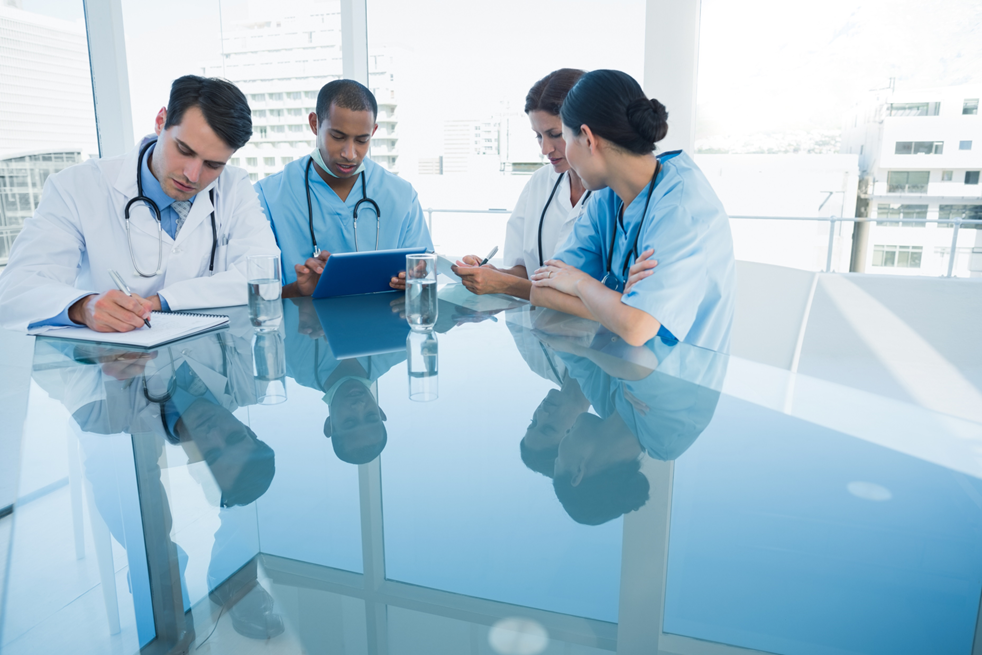 “Excellence is the gradual result of always striving to do better.”
- Pat Riley
[Speaker Notes: [Take this time to recognize staff that are doing exceptionally well as part of the immunizations team and are making a difference in improving routine adult immunization rates. See the Participation Guide for different categories of recognition you can consider. Please feel free to use the Certificate Template provided to reward staff at this time.]]
Beyond RIZE Action Month…
Put these strategies into practice!
Check out “5 Strategies to Strengthen Your Vaccine Recommendations”   Video & Factsheet at RiseToImmunize.org/ActionMonth    
Attend a RIZE monthly webinar
To register, email RiseToImmunize@amga.org 
Consult the RIZE Campaign Toolkit 
Visit RiseToImmunize.org/CampaignToolkit
Visit RiseToImmunize.org
[Speaker Notes: While RIZE Action Month is a great opportunity to “take action” to improve immunization rates, we all know it takes more than one event to make a difference in our immunization efforts. Here are some things we can do beyond today: 

Put these strategies into practice! We discussed several ways to strengthen our vaccine recommendations and shared effective language and approaches. The next time you see a patient who needs a vaccine, consider these tips and customize your vaccine recommendation accordingly. The RIZE campaign developed a Factsheet - “5 Strategies to Strengthen Your Vaccine Recommendations” – to serve as a refresher on the 5 strategies we discussed today. (Link: www.RiseToImmunize.org/ActionMonth)

Attend a RIZE monthly webinar. As a participating group in Rise to Immunize, we can ALL attend monthly campaign webinars that focus on strategies to improve immunization rates for free. You can view the topics at RiseToImmunize.org. To register, email RiseToImmunize@amga.org. 

Consult the RIZE Campaign Toolkit. The RIZE Campaign Toolkit offers a host of practical, proven tools and resources from leading healthcare organizations. Check these resources out at www.RiseToImmunize.org/CampaignToolkit. 

Visit RiseToImmunize.org. The campaign website offers a lot of valuable information – from data results, to links to the RIZE community where we can interact with peer medical group and health systems implementing the campaign, to registration for upcoming webinars. If you are looking for something specific, you can always contact RiseToImmunize@amga.org for assistance as well.]
Together, we can administer 25 million vaccines by 2025!
Share your group selfie 
(and completed reimbursement form) with RiseToImmunize@amga.org!
Take a Group Selfie!
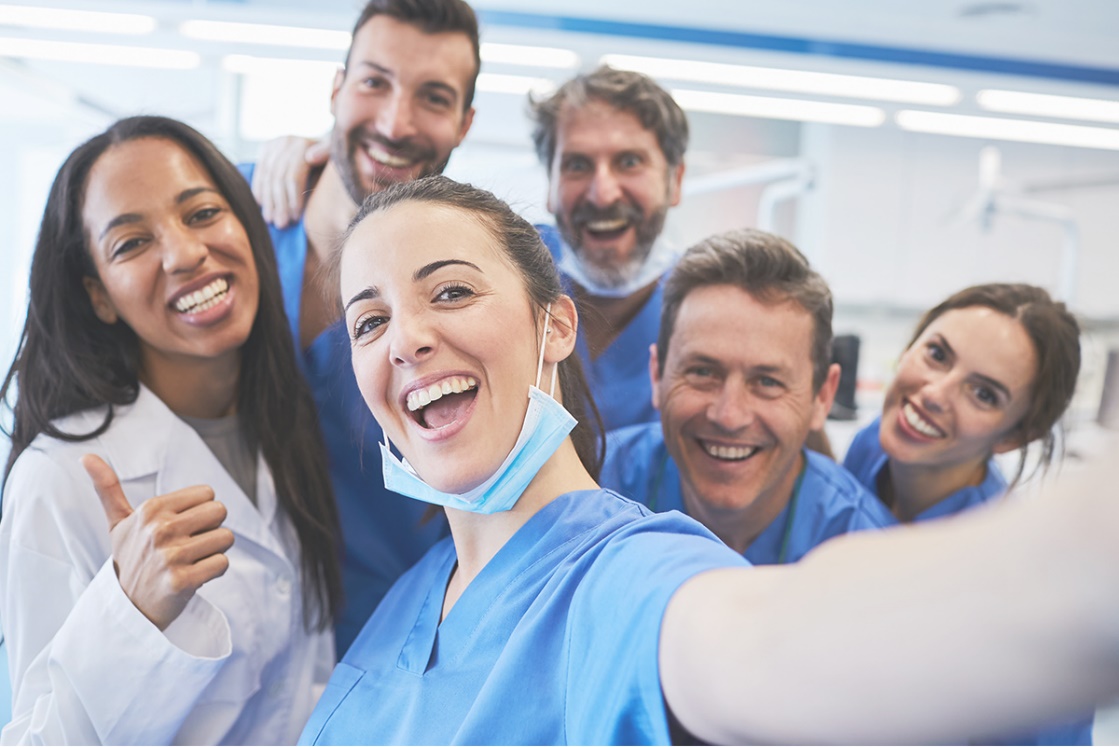 [Speaker Notes: [Capture your event by taking a group selfie. If you are conducting a virtual event, have everyone turn on their cameras and take a selfie by capturing a screenshot of the team. Remember, each participating AMGA member needs to submit a picture from their RIZE Action Month event—along with a completed Reimbursement Form--to receive reimbursement.]]